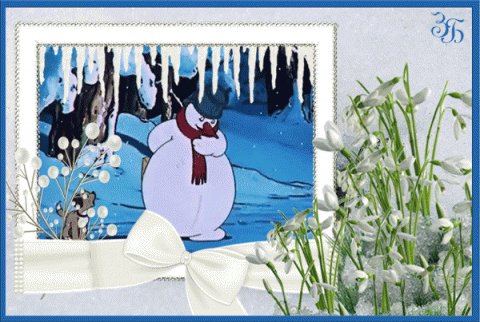 ВЕСНА




Игра с шариком Су-Джок
(массаж)







Автор-составитель учитель-логопед 
высшей категории Самойленко Н.И.
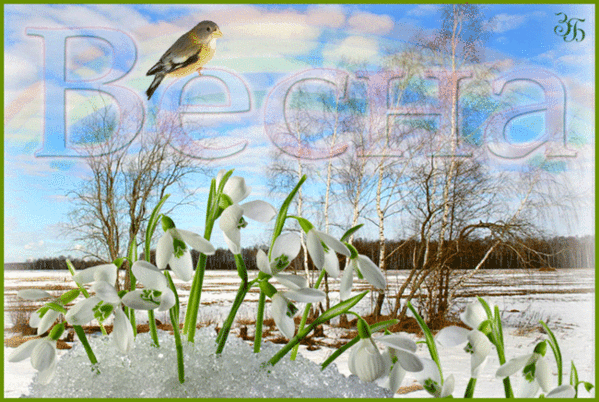 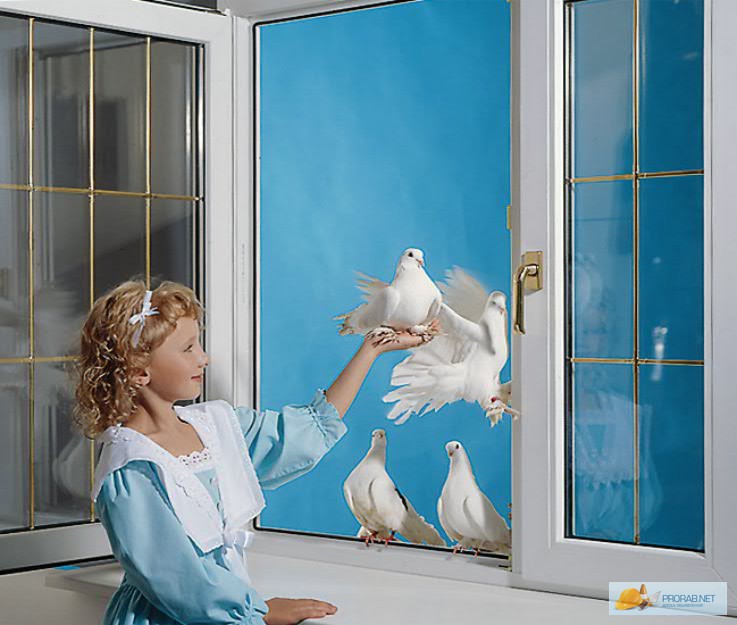 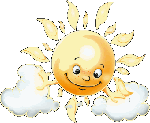 Посмотрели мы в окно
А на улице тепло (шарик прижимаем между ладонями)
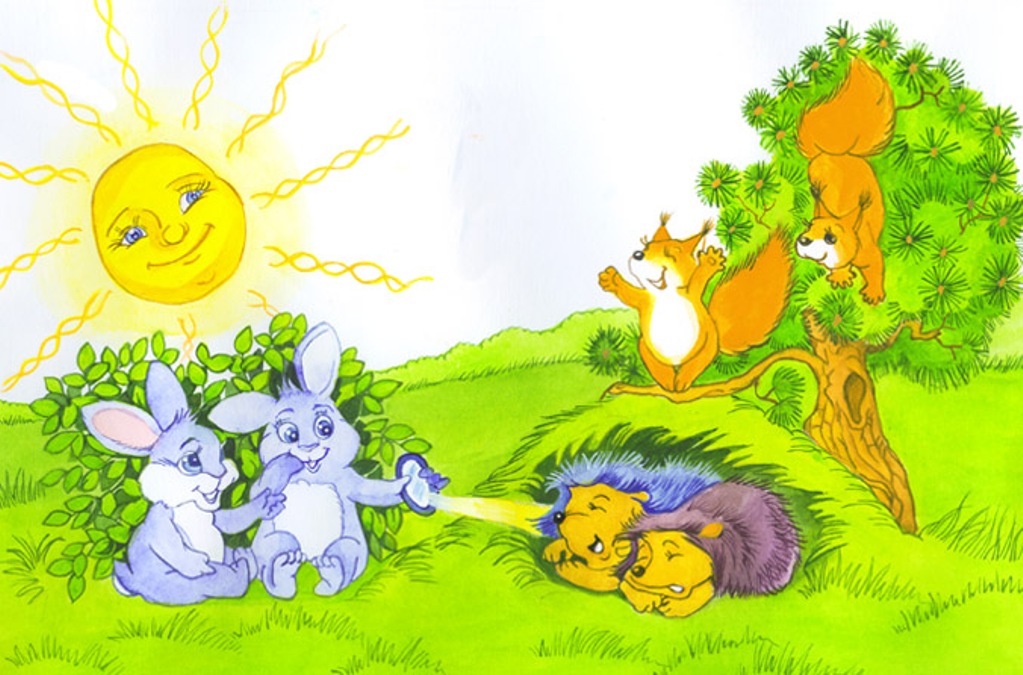 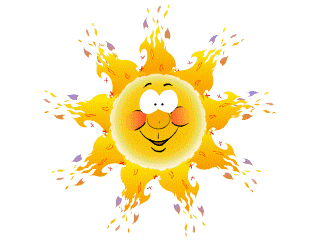 Солнце светит веселее
Стал и день уже длиннее (круговые движения шариком)
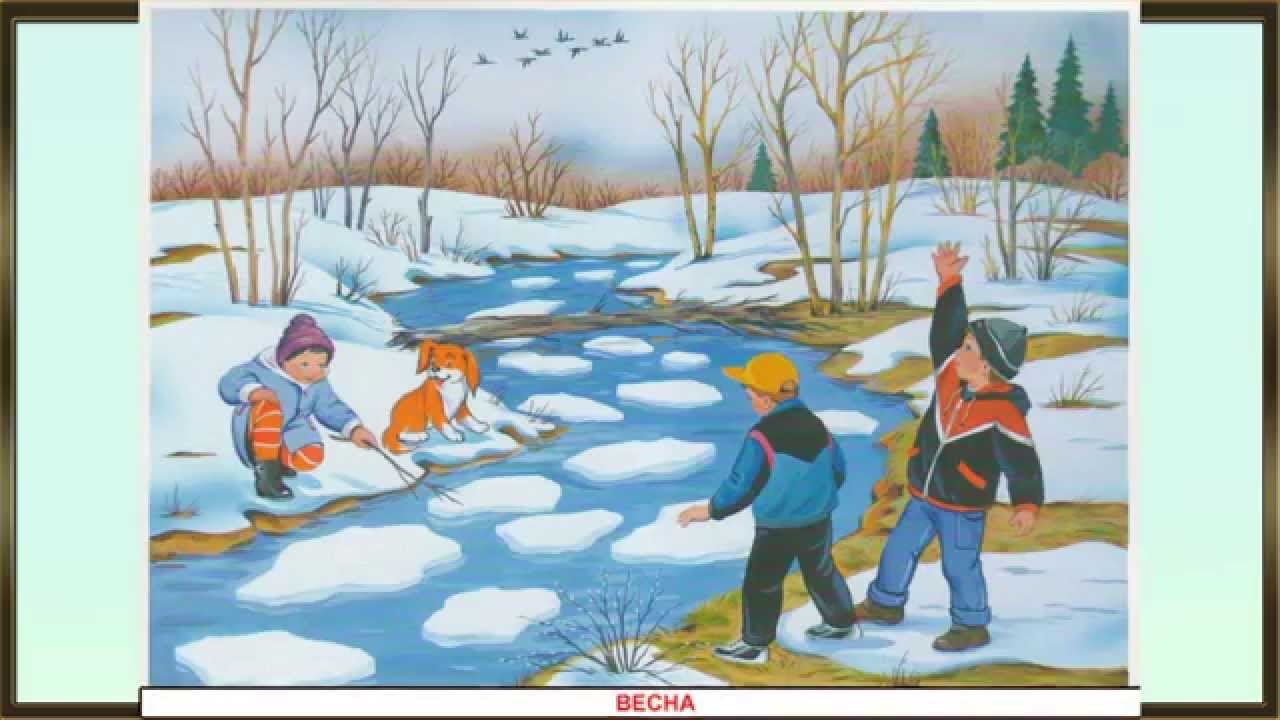 Снег уж тает, лед идет
Это значит – ледоход. (вертикальное прокатывание по ладони)
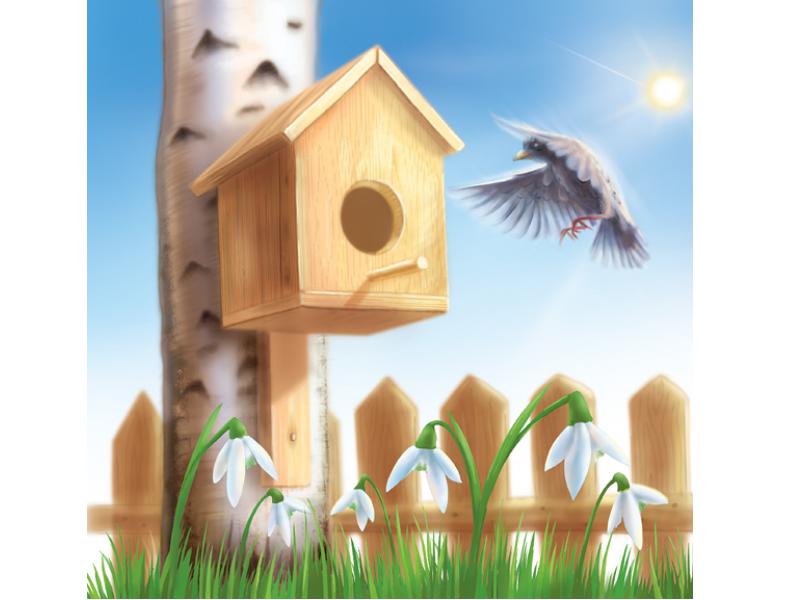 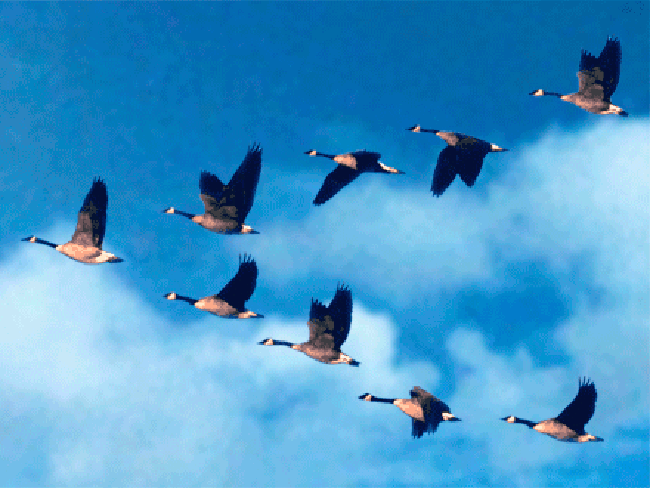 Птицы прилетают , 
Скворечники их ждут ( перекладывание шарика  кончиками пальцев из одной руки в другую)
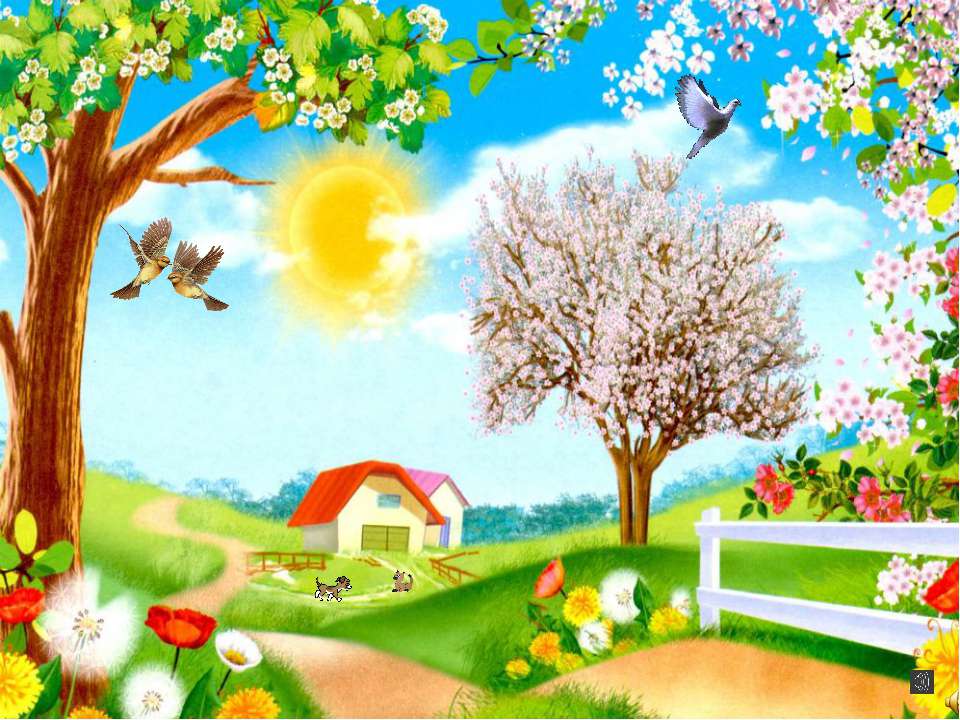 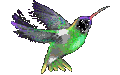 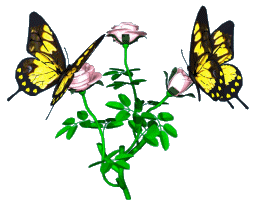 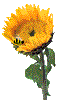 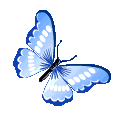 Природа оживает везде:
И там и тут. (круговые движения шариком)
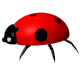 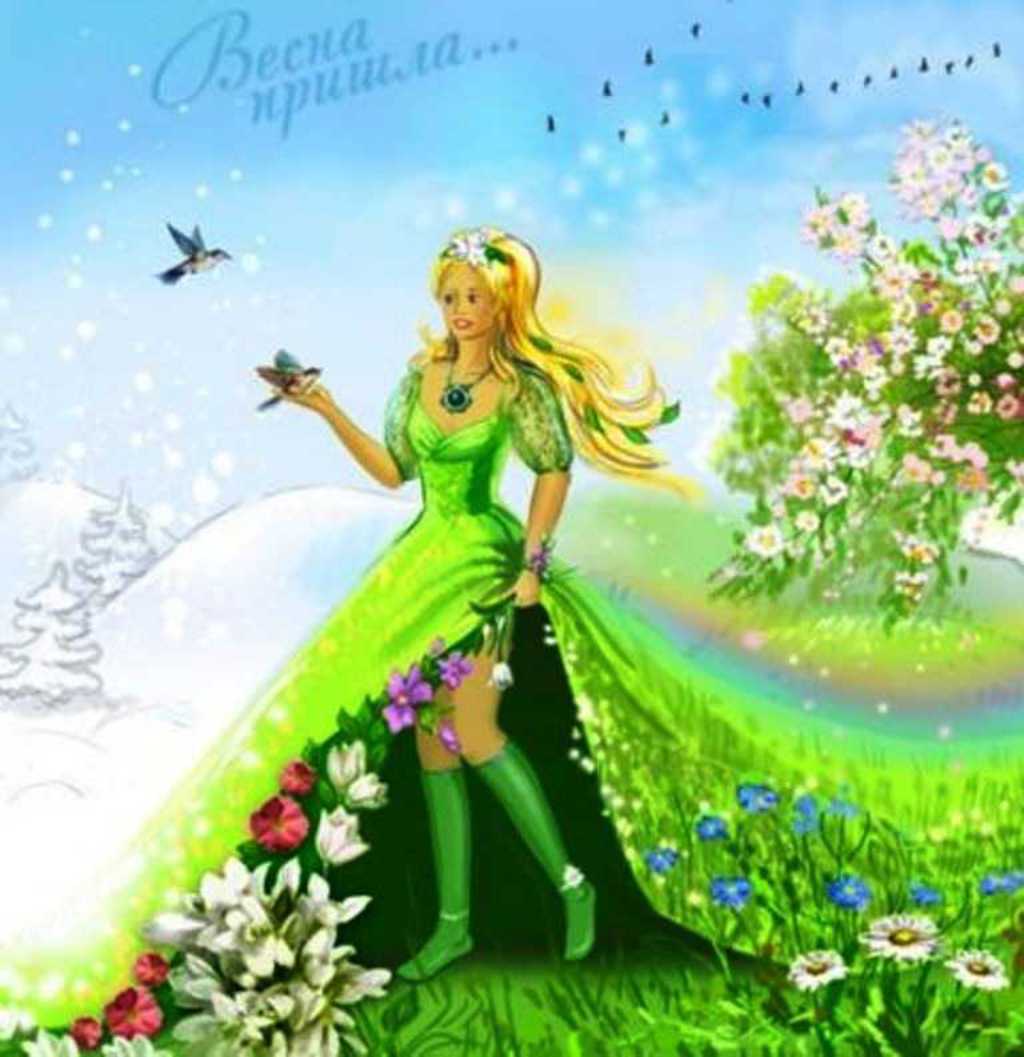 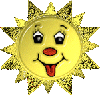 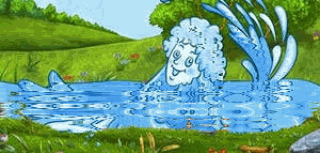 С весной мы рады встрече (перекладывание шарика)
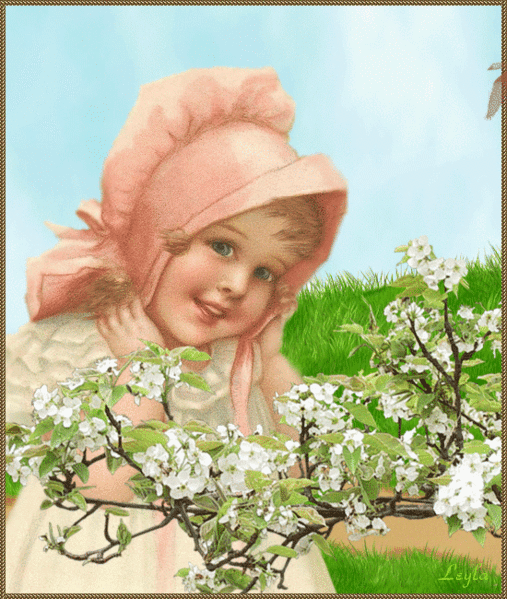 И взрослые и дети.
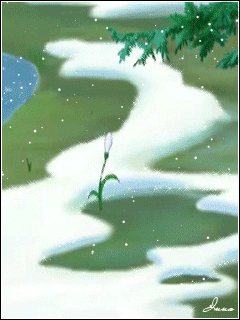